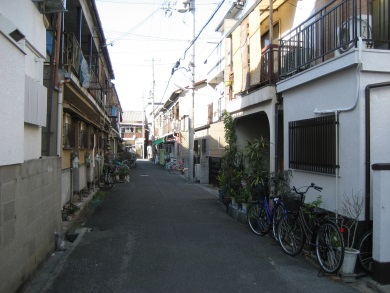 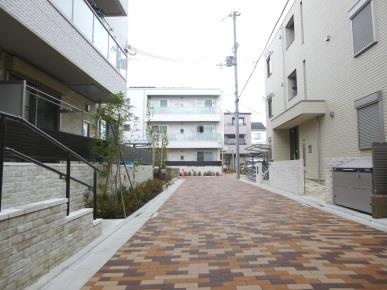 【補助対象市(7市)】

大阪市、堺市
豊中市、守口市
門真市、寝屋川市
東大阪市
密集市街地対策について
資料３－４
平成27年度の取組み（予算概要）
これまでの取組みを大きく転換
〔１〕　密集住宅市街地整備促進事業費補助金による支援
　　　　　　　　　　　　　　　　　　　　　【Ｈ27予算額】 5億2,127万7千円
　　　　　　　　　　　　　　　　　　　　　（【Ｈ26予算額】 2億5,056万6千円）
　
　各市が策定した整備アクションプログラム（H26.6公表）に基づき、地区公共施設(道路・公園等)の整備や老朽住宅の除却促進の事業拡大に対し、府補助の大幅な予算増（平成26年度比約２倍）により、整備のスピードアップを強力に支援。
 
【整備イメージ】








〔２〕　延焼遮断帯整備促進事業による道路整備
　　　　　　　　　　　　　　　　　　　　　　　　【当初予算額】　8,550万円　《新規》

〈密集市街地での延焼遮断帯整備の目的〉
 
①延焼を強力に遮断
　 都市計画道路の整備を進め、まちを大きな
　ブロックに分けて、延焼を強力に遮断
 
②にげる・しのぐ
　 密集地区から安全な区域への避難、 併せて
　消防車や救急車など緊急車両の通行を確保
 
③沿道のまちづくり
　 広幅員の道路整備を起爆剤に、民間開発を
　呼び込み、まちを大きく転換
巨大地震で大阪に甚大な被害
　　　　　【南海トラフ巨大地震】　
　    　　・建物倒壊・火災　死者9百名
　  　　　　・関連建物被害　　全壊７万７千棟
　　　　　【上町断層帯地震】　
　　　　　　・建物倒壊・火災　死者1万1千名
　　　　　　　・関連建物被害　　全壊40万棟
〔１〕まちの不燃化
被害
想定
(府内
　全体)
①地区公共施設（道路・公園)
　の整備エリアの重点化
  　～やりやすさに捉われない
　　・必要性の高い施設に重点化
密集市街地で大きな被害
②老朽住宅の除却の強化
　　～建替えに捉われない　
　◆補助制度の拡充
　　・補助対象エリアの拡大
　 　・期間限定で補助率引上げ
「地震時等に著しく危険な密集市街地」
　　府内7市11地区　2,248ha
　　　　《全国ワースト１の規模》
目標・目指す方向性
１災害に強いまちづくり 
　◆ 平成32年度までに「地震時
　　　等に著しく危険な密集市街
　　　地」を解消
　　　⇒不燃領域率40％以上あるいは
　　　　　地区外へ避難できる水準の確保 　
  ◆延焼遮断帯の整備など災害に
     強い都市構造の形成 
　◆「逃げる」ための緊急の備え

２大阪の成長を支える魅力
　 あるまちづくり
　　多様な世帯が住まう、職住遊学
   が融合した、緑豊かな都市型住
   宅地として再生
〈整備の課題と対応〉
・都市計画道路の整備は、広域交通ネットワークの形成に重点化
 
 
 
 延焼遮断帯整備促進事業を創設 （H26年度）
 
・密集市街地内の都市計画道路を、延焼遮断空間の確保の観点から、都市整備部と共同で整備。
〔２〕延焼遮断帯の整備
　～交通ネットワークの
　　　　　　　優先度に捉われない 
　密集市街地対策として府の都市計画道路の整備をスピードアップ
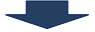 〔３〕地域防災力の向上
　地域の自助・ 共助の取組促進
　⇒防災マップづくりや避難訓練等を
　　行う市を支援
【平成27年度事業】
◆三国塚口線（豊中市庄内地区）
　　物件調査・測量設計
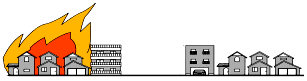 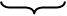 都市計画道路など広い幅員の道路